Guidelines for Implementation of PNAs in Critical CareDevelopment and implications
Dr Julie Highfield
Consultant Clinical Psychologist
Process of 
Development
Project analysis slide 2
PINC UK SURVEY
PNA Stakeholder group
PNA Guideline
PNA COP Survey
Consultation Process
PNA COP Discussion
Endorsement process
Key Intentions 
of document
Project analysis slide 3
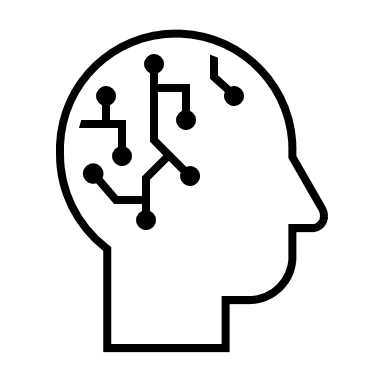 MARKET ANALYSIS
ECOLOGICAL ANALYSIS
To support PNAs in practice
.
To focus on PNA strengths
To enable PNAs to set limits and boundaries
Development and Consultation
PNA Survey
Role: creating safe spaces to support staff and support QI
50% felt able to deliver
62% given protected time
58% receive RCS themselves
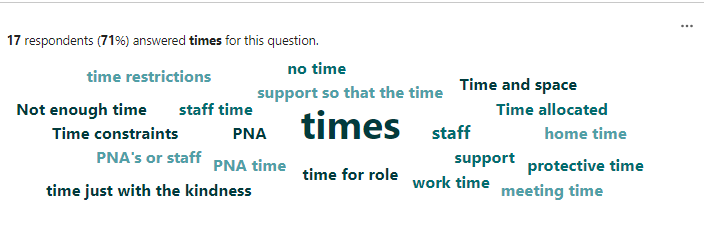 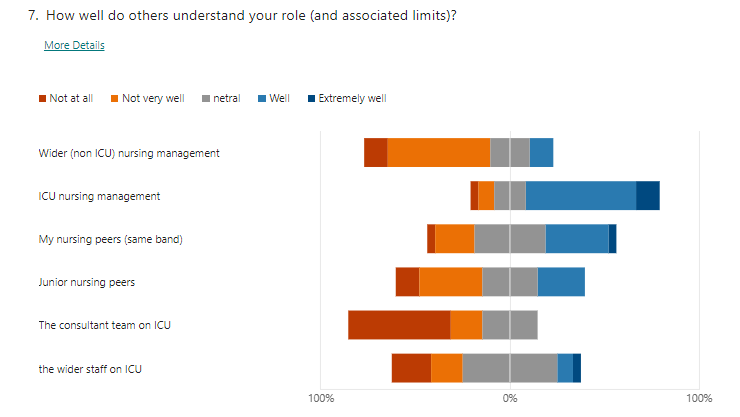 PINC UK Survey
17 ICU Psychologists gave their thoughts on working alongside PNAs:

Need for co-working and psychologists to support PNAs
Concerned for welfare of PNAs being asked to provide psychological care and debriefs
Not enough protected time
Struggle for the role to fit into ICU setting & need for flexibility
PNA Stakeholder Group
Consultation groups
PNA COP
CC3N
Circulated to all neonatal PNAs and PCCU PNAs
PINC UK & ACP UK

38 individual responses received plus whole organisation collated responses
Key elements of document
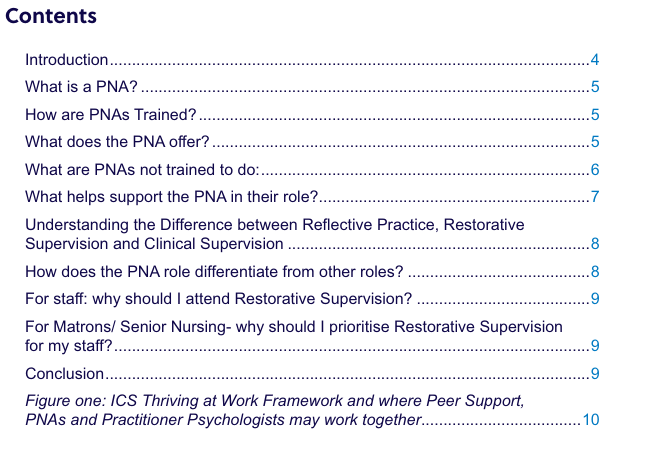 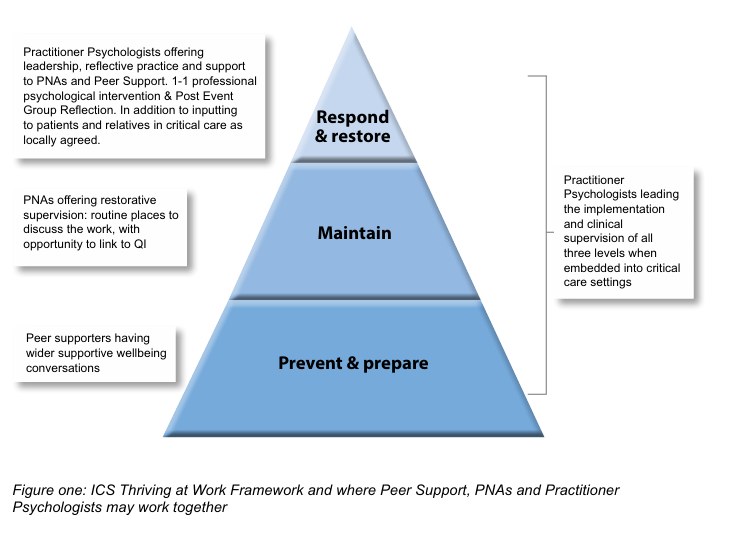 Implications 
for Practice
Project analysis slide 6
Focus on restorative clinical supervision.
Places to reflect on practice and offer emotional support.
Being valued and integrated into practice. Proactive, not reactive
Not being pulled into mental health roles
Not running psychological debriefs
Supporting the PNA with protected time, ongoing CPD and supervision.
Project Analysis
Project analysis slide 8
POSITIVE
LIMITATIONS
Overall, well received
Offering a voice to PNAs written by PNAS
Protecting time and embedding practice
Welcomed by Psychological Professions as a way of working together and differentiating practice
Some criticism for focussing on adult ICU PNAs
We did consult with paeds and NICU

Some people wanting a practical “to do” list

Guidelines are not enforced, so variation will continue
Endorsements
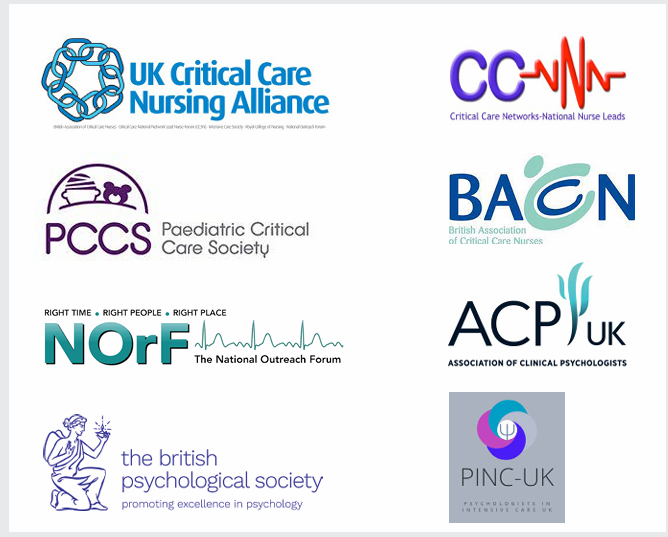 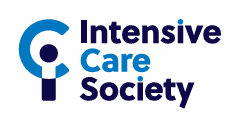 Thank you